20 Basic Job Interview
Questions
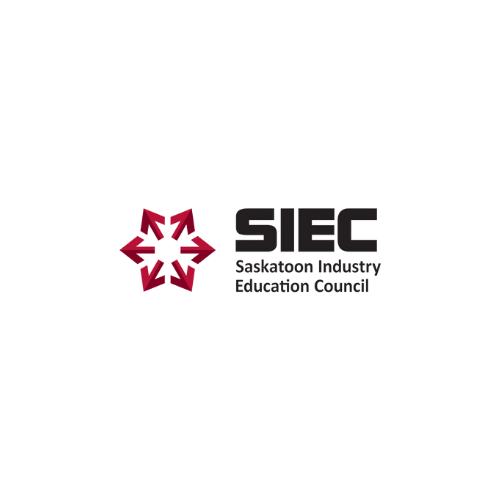 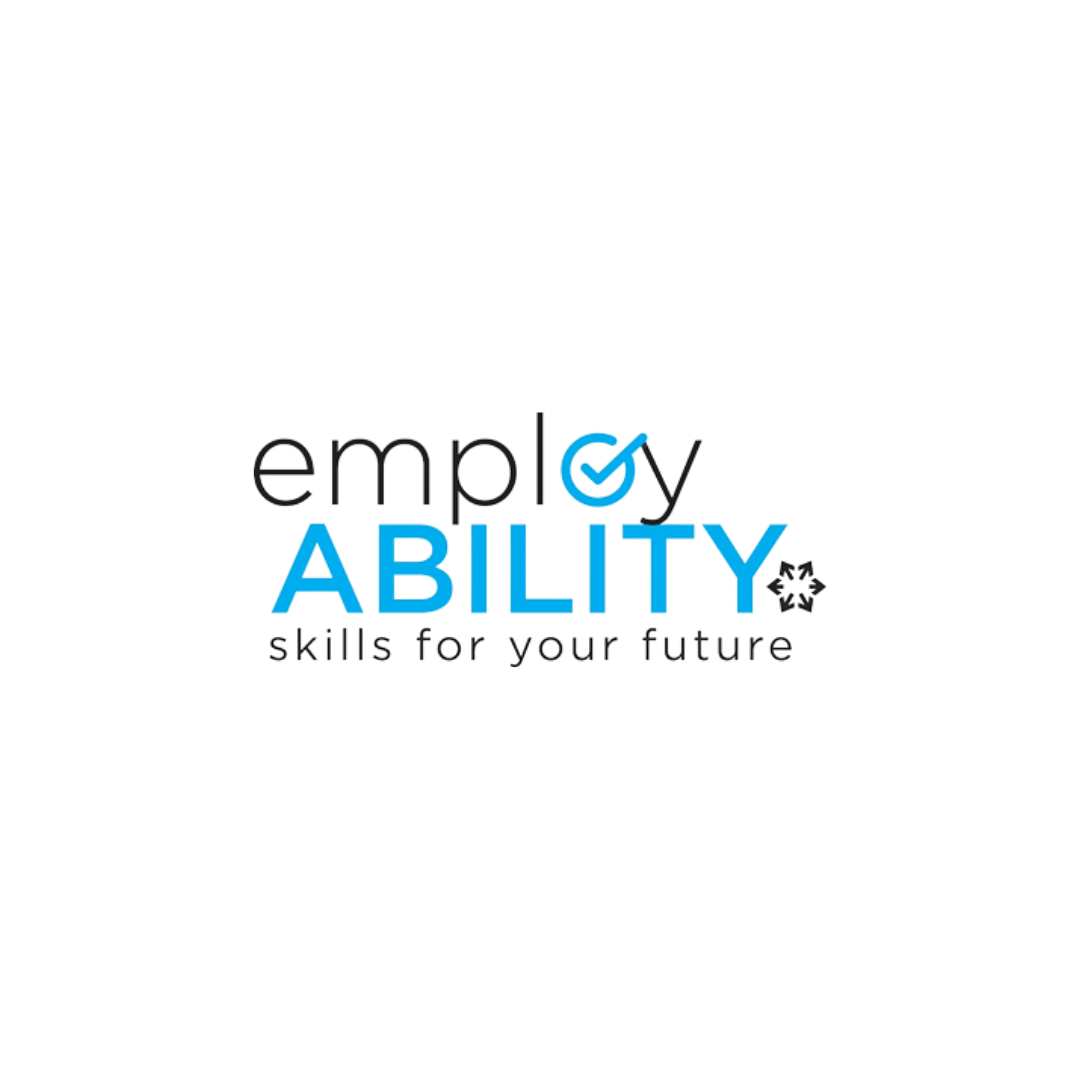 Compiled by the Saskatoon Industry Education Council: www.saskatooniec.ca
Before we get started…
The following slides contain questions that are often asked in a job interview.

Preparing for an interview is essential to build confidence so practice your responses!

Wherever possible, try to think of an example from your own life to help answer these questions.

To aid your preparation, consult the SIEC’s Interview Tips resources.
1) TELL ME ABOUT YOURSELF.
Because it's such a common interview question, spend time preparing an answer.
The question can seem informal so resist all temptation to shift into ramble mode.
Your interviewer is not looking for a 10-minute answer. Prepare a few sentences that set you apart from your competitors.
Consider crafting a story-statement:
Definition (scroll down to “Create your personal ‘Story Statement’”)
Scroll to point 5 here
2) WHAT IS YOUR GREATEST STRENGTH?
"What is your greatest strength?" seems like an easy interview  questions but can actually be quite difficult to answer.
Employers want to see that you are confident and self-aware, but not overconfident!
Describe your qualities, skills, and experience that directly relate to the job you are applying for.
3) WHAT IS ONE OF YOUR WEAKNESSES?
Employers want to see that you are aware of your limitations while also working on improving yourself.

There are many different ways you can answer: 
Turn a negative into a positive by referring to something you aren’t strong at, but then show how you are working on improving
Mention skills that aren't critical for the job
Focus on skills you have recently improved
4) WHAT ARE YOU PASSIONATE ABOUT? or WHAT ARE YOUR INTERESTS?
The interviewer is probably trying to get to know you and, possibly, to see if your values match the company’s.

This is a good opportunity to share what is important in your life and to show your dedication.
Your response doesn't need to be work-focused, but don’t share something that could potentially cut into your work hours.
5) HOW DO YOU HANDLE STRESS AND  PRESSURE?
Everyone deals with stress. Your employer wants to know how you will react when challenges arise at work.
Prepare for this question by thinking of an example from your own life.
Examples of good responses include:
I prioritize my responsibilities so I have a clear idea of what needs to be done and tasks won’t pile up.
I work well under pressure and I've found that I enjoy working in a  challenging environment.
From a personal perspective, I manage stress by visiting the gym every evening. It's a great stress reducer.
6) WHAT IS A MAJOR CHALLENGE THAT YOU FACED, AND HOW DID YOU HANDLE IT?
Again, an employer wants to see that you have strategies to handle stressful situations.

Be sure  to include specific examples of how you handled a difficult situation.

Discuss examples from your previous work experience, school life, or extracurricular activities and highlight how you researched the issue and contributed to finding a solution.
7) WHAT WERE YOUR RESPONSIBILITIES AT  YOUR PREVIOUS JOB?
When you are asked questions related to your current or previous positions, be specific and positive about what you did in your previous position(s).
Describe your previous responsibilities in detail and to connect them to the job you are interviewing for.
Try to tie your responsibilities with those listed in the job description for the new position.
Be honest. Don't embellish your job because the hiring manager may check your references!
8) WHAT DID YOU LIKE OR DISLIKE ABOUT  YOUR PREVIOUS JOB?
Don't be too negative—try to focus on the positive!
If this is your first job, you may be asked what your favourite and least favourite classes are at school.
You don't want the interviewer to think that you'll speak negatively about the new job/company when you're ready to move on, if you get this job.
Talk about yourself (skills abilities, lessons learned from past experience) and what you're looking for in a new role.
9) DESCRIBE A DIFFICULT WORK SITUATION  OR PROJECT AND HOW YOU OVERCAME IT.
These are behavioural interview questions designed to discover how you handled certain situations.
The interviewer wants to see if how you behaved in the past might be a predictor of what you will do in the future.
Think of challenges you have faced at school (group projects in class or with teammates in extra-curricular activities)
10) More questions about your 
SOFT SKILLS
Employers place significant value on a potential employee’s soft skills - the personal qualities, personality traits, built-in social cues, and communication abilities needed for success on the job. 

Soft skills define how a person interacts in his or her relationships with others, and they are present when people are faced with individual tasks and challenges.

Employers often hire people with great work ethic, teamwork ability, and a willingness to learn and ask questions since they can teach job-specific skills (hard skills) to new employees who are willing and able to learn.

Continued on next slide...
10) Questions about your 
SOFT SKILLS (continued)
Prepare to provide examples of when you had to:

Make and keep commitments.
Be on time.
Work on a task independently.
Work through a task with a team.
Ask questions in order to learn how to be successful.
Settle a problem with a co-worker, classmate, supervisor, etc.
Use feedback to improve something you were working on.

For more information on Soft Skills, visit the Resources section on contact360.ca/resources/employability.
11) WHAT IS YOUR BIGGEST  ACCOMPLISHMENT OR FAILURE?
If you do not have work experience, use experiences from school or extracurricular activities.
Questions About Accomplishments
Describe an accomplishment related to the job you are interviewing for and give credit if it was a team effort.
Questions About Failure
Briefly describe the situation you feel was a failure by identifying the cause and discussing what you would do differently to ensure it will not happen in the future.
Show that you learned from your mistakes so you won't leave the interviewer with the impression that you have failed.
12) WHAT EXCITES YOU ABOUT WORKING FOR THIS COMPANY?
Before going into any interview, ensure that you have spent a good amount of time researching your potential employer’s company. 
Read every page on their website to find out what their values are, what projects they work on, and how they are connected to their community.
Consider how your skills and values align with what you learn about the company in your research.
This question could be asked in many forms: What do you like about our company? What do you know about this company? etc.
13) WHY DO YOU WANT THIS JOB?
Keep in mind that you can customize these answers to fit your particular circumstances and the job you are applying for:
I want this job because it seems tailored to my interests which include sales and marketing.
I want this job selling theater tickets because I'm good at speaking to people and handling cash.
I want this job because it suits my outgoing personality and I would be able to grow as a employee working with experienced co-workers.
I want this job because the company’s work in the community matches my values and belief in giving back and sharing with those who need support.
14) WHY SHOULD WE HIRE YOU?
When an employer asks,“Why should we hire you?” she is really asking,“What makes you the best fit for this position?” Your answer to this question should be a concise “sales pitch” that explains what you have to offer the employer.
The best way to respond is to give concrete examples of why your skills and accomplishments make you the best candidate for the job.
Prepare by comparing the job description with your abilities, as well as  mentioning what you have accomplished in your other positions (or examples from school)
Be positive and reiterate your interest in the company and the position.
15) HOW DO YOU EVALUATE SUCCESS?
Everyone evaluates success in different ways. Companies rely on achieving success so they want to see that it is a priority for you as well.
Examples of responses may include:
Success is about doing my job well. I want to be recognized as someone  who always does their best and tries their hardest to achieve my goals.
I evaluate success based not only my work, but the work of my team. In order for me to be considered successful, the team needs to achieve both our individual  and team goals.
16) WHAT ARE YOUR GOALS FOR THE FUTURE?
The best way to respond is to refer to the position and the company you are interviewing with.
Consider how you can develop skills and strengths at this workplace that will benefit the company as well as your future goals.
As a high school student, talking about your post-secondary goals can show ambition and drive.
Example of a good response:
My long-term goals involve going to university while growing with a company where I can continue to learn, take on additional responsibilities, and contribute as much of value as I can.
17) WHY ARE YOU LEAVING YOUR PRIOR JOB?
Don't Badmouth Your Boss or Co-Workers
Regardless of why you left, don't speak badly about your previous employer. The interviewer may wonder if you will be bad-mouthing his/her company 
Sample answers:
I learned ______________ at my previous job, but I am looking for new challenges.
There isn't room for growth with my current employer and I'm ready to move on to a new challenge.
I am interested in a job with more responsibility, and I am very ready for a new challenge.
18) WHO WAS YOUR BEST BOSS AND WHO  WAS THE WORST?
With this question, the interviewer is trying to discover if you assess blame or carry a grudge.
The interviewer also wants to determine if you are match for the leadership style of the company.
Best Answers (add an example to each of these!)
I've learned from each boss I've had. From the good ones - what to do; from the challenging ones - what not to do.
At my previous job, I had a mentor who helped me a great deal; we still stay in touch. I've definitely learned something from each boss I've had.
19) QUESTIONS ABOUT YOUR SUPERVISORS  AND CO-WORKERS.
For the most part, these questions may be asked to determine if you are a team player.
When asked a difficult question, take a few seconds before you answer.
When preparing this answer, consider past positive and negative experiences working with others (at school or work), how you experienced success, how you used feedback, and how you showed leadership and worked as a positive teammate.
20) DO YOU HAVE ANY QUESTIONS FOR ME?
Employers will often end an interview by asking a version of this question

Prepare by considering 2 or 3 things that you would like to know about the company.

Avoid asking questions about salary or benefits—these can be discussed if you receive an offer.

Ask questions about job conditions (work hours, professional dress, etc.)

If your questions are answered during the interview, it is okay to say, “Thank you, but the questions I had were answered during our conversation!”